Урок русского языка
Напишите одну строчку слогов.
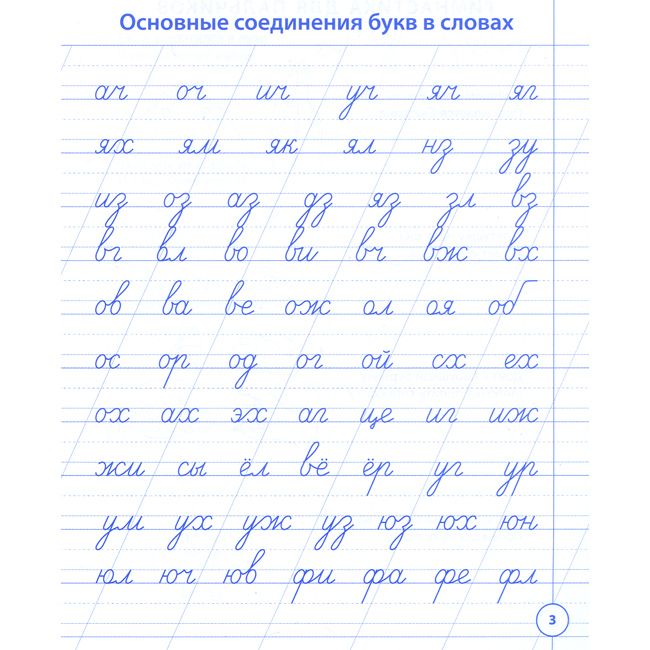 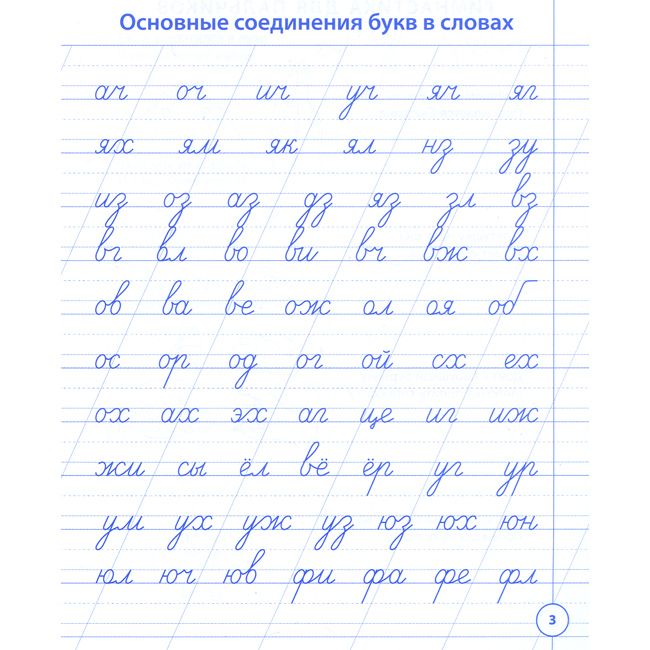 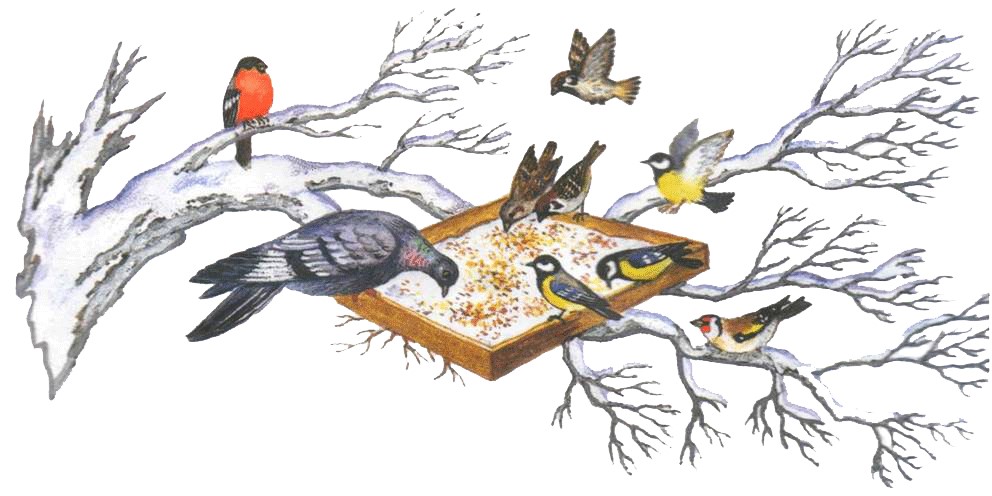 КОРМУШКА, КОРМИТЬ, КОРМ
СИНИЦЫ, СНЕГИРИ, ВОРОБЬИ
Тема. Корень слова. Однокоренные слова.
Цель: учиться распознавать      ….                                                 и выделять     …
однокоренные слова
корень.
Прочитайте текст. Выпишите родственные слова.
Наступила зима. В город прилетели зимующие птицы: снегири, синицы. Птицы будут зимовать около домов людей.
зима, зимующие, зимовать
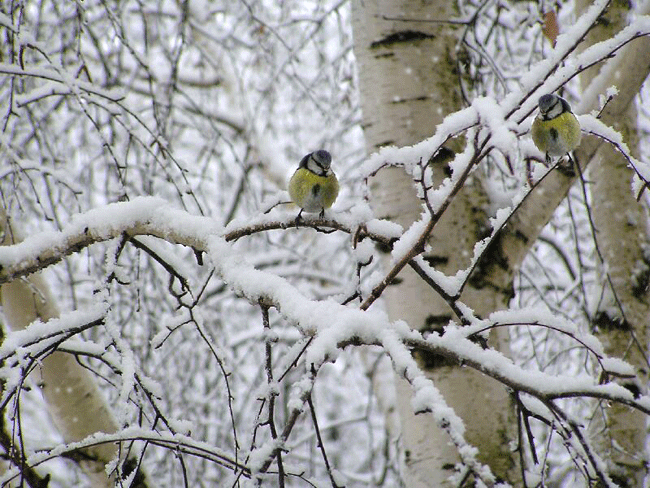 Скачет шустрая синица
Прыг – скок, прыг – скок,
Завертелась, как волчок.
Вот присела на минутку,
Почесала клювом грудку.
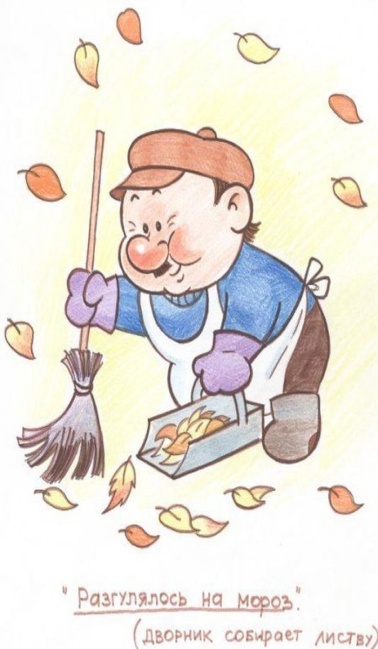 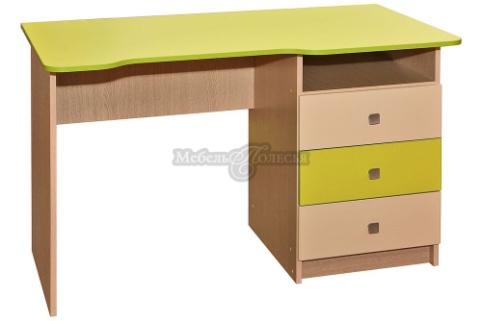 ДВОР
ДВОРНИК
ДВОРИК
ДВОРОВЫЙ
СТОЛ
СТОЛИК
СТОЛОВАЯ
СТОЛЯР
Запиши только однокоренные слова. Выдели корень.
Из текста выпиши однокоренные слова. Выдели корень.
Спиши однокоренные слова. Выдели корень.
МОЛОДЦЫ!
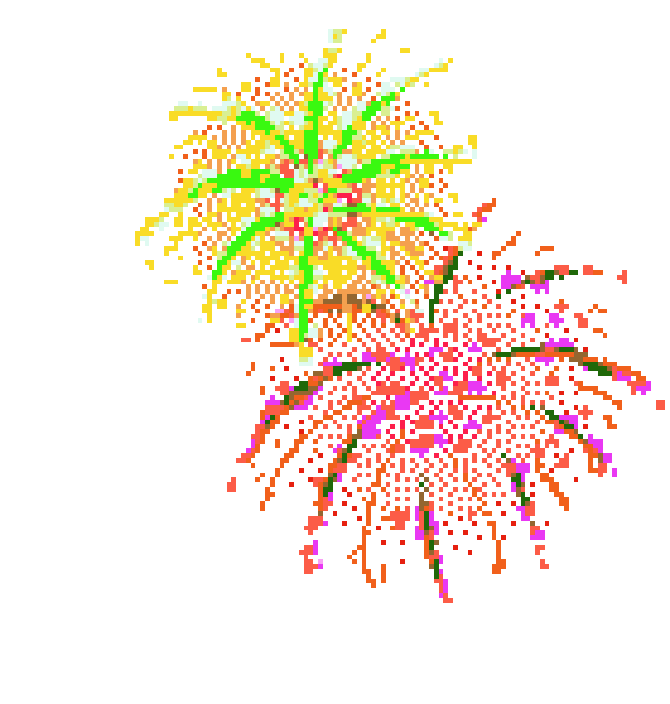 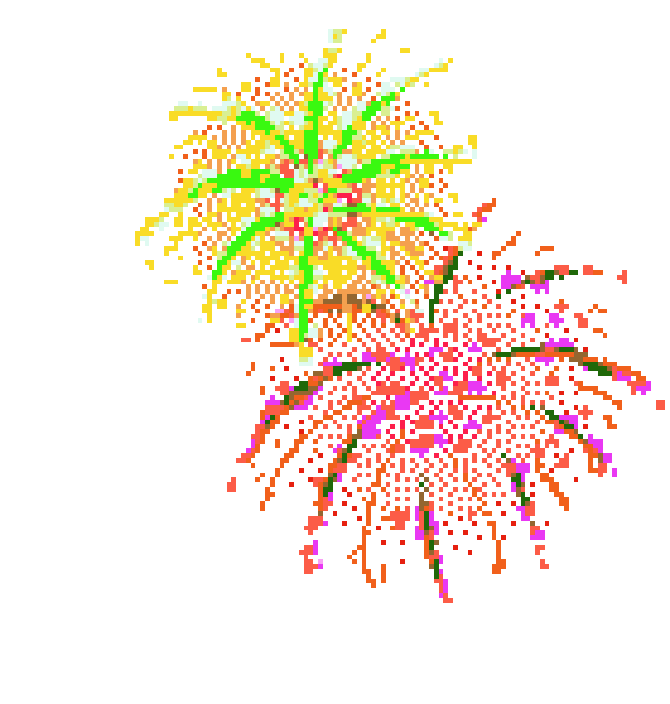 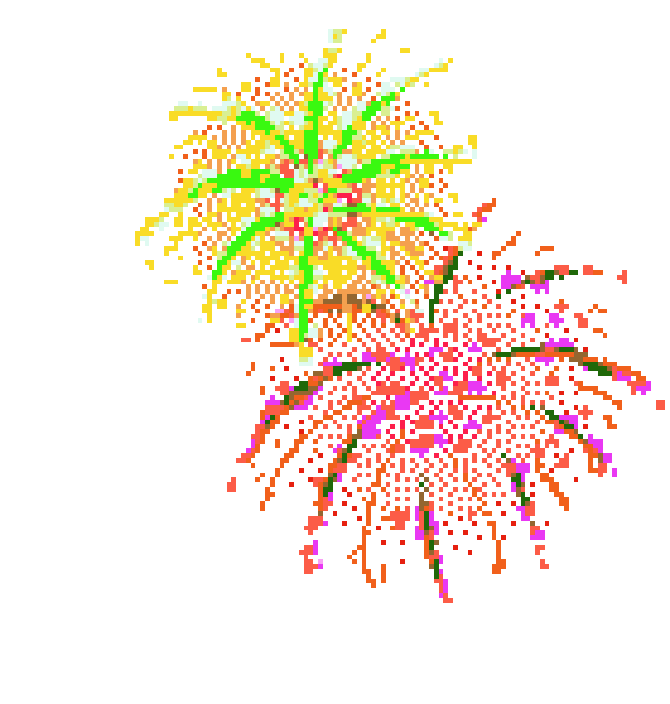